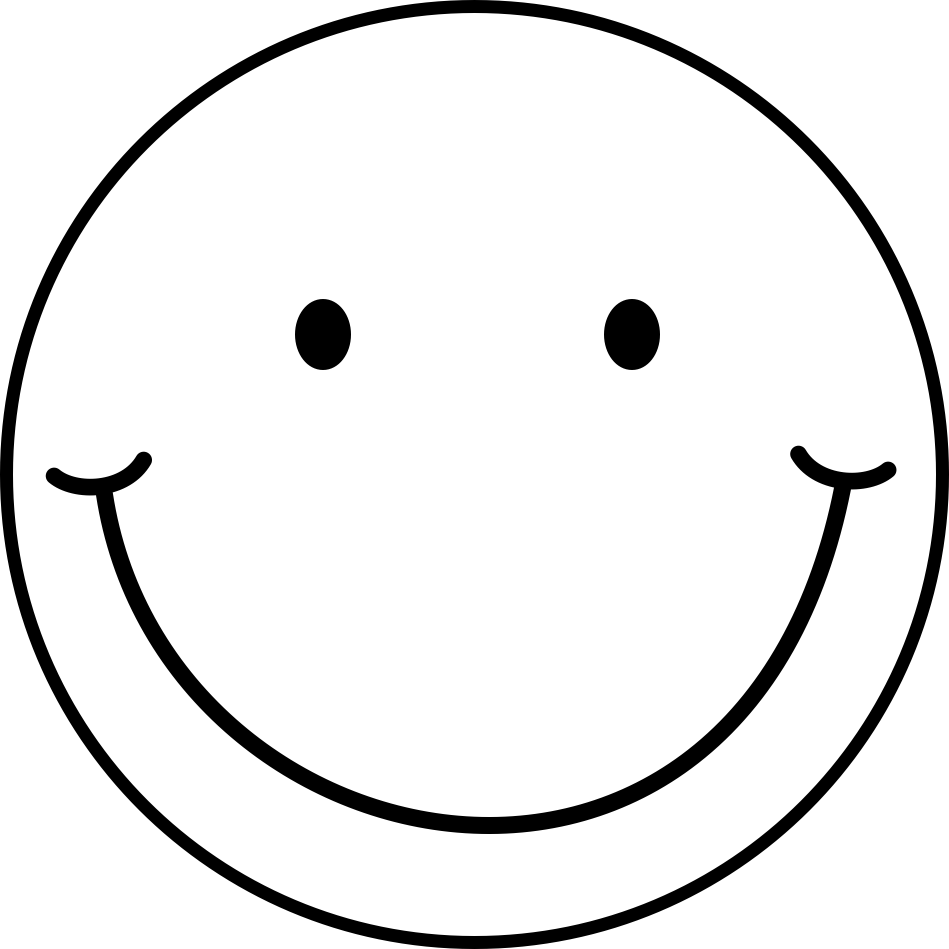 LES LETTRES DES PRENOMS
CP
Je compte les lettres des prénoms de la classe de CP: